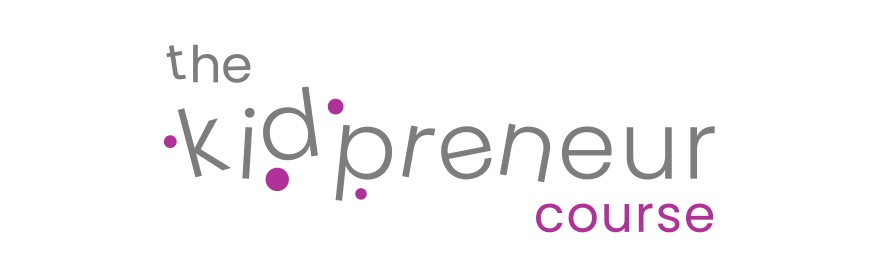 Evaluation
What have you learnt?
Key Word Exercise
A free, internet based marketing platform with millions of users
Social Media
If your expenditure is more than your income your business is making a ________
Loss
A short sentence or phrase used to advertise and summarize your brand - making it more memorable
Tagline
Something that makes your business stand out from other similar businesses
USP
A platform for business, that,in many cases can be more effective and more profitable than operating from a physical shop or office
Website
A code given to customers to encourage them to spend more with you
Promo code
The sum of your income minus your expenditure
Profit
A personal driving force that is often required in order to turn your ideas into something real!
Passion
Anyone starting up a business must be able to develop this particular skill/ability in order to make money
Selling
The truth is, everyone started somewhere - most started small! If you want to get started and to keep going, focus on what you DO have and not what you don’t…Write down all of the things you do have - the physical resources as well as your skills and qualities. When you read what you have written you will realize that you are pretty well equipped to make a start. Growth will come as you take action - opportunities will arise because you are seeking them. More and better ideas will come about because you are actively seeking them
– “Starting From the Bottom Up” Melissa Doussey
So, the key to business success - and in fact, any success, is often in taking lots of small steps - and continuing to do so! The most important step of them all is the first one!